Cooperation Fair 2016S.O. 4.1: Resource efficiency
Objectives of the session
Detail what the Programme wants to achieve in this S.O

Elaborate how your project can contribute to that result
Organisation of the session:
What we want to tell you:
Results MS seek to achieve
Result oriented = measurability
Type of actions
Target groups
Some points of attention
And now: a practical exercise!
I. What we want to tell you
1. Result the MS seek to achieve
Increase the adoption of new solutions for a more efficient use of natural resources.
Adoption of new solutions
We seek to increase adoption of new products, services and/or processes that: 
Reduce inputs
Minimise waste
Improve management of resource stocks
Change consumption patterns
Optimise production processes, management and business methods 
Improve logistics





Source: EU2020 : http://ec.europa.eu/resource-efficient-europe/pdf/resource_efficient_europe_en.pdf
[Speaker Notes: Intensive use of the world's resources puts pressure on our planet and threatens the security of supply
A ressource efficient Europe will be key to securing growth and jobs]
Adoption of new solutions
How to shape your proposal?

Reinforcement of the institutional framework conditions
Reinforcement of the capacity of business, public bodies and other stakeholders in society to adopt new models and approaches

 		No Research and Development !
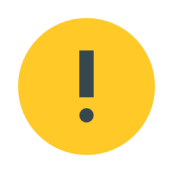 Adoption of new solutions
What is the Programme expecting?

The development of resource-efficiency policies

A change of attitudes of economic stakeholders to more sustainable behaviour

By adopting and implementing collaborative approaches, structures and policy tools for a more efficient use of natural resources.
More efficient use of natural resources
Which natural resources have been identified for the Programme:	
Land and soil
Minerals and metals
Water 
Marine resources 

		Maritime dimension of the Programme : particular attention 	on projects related to the EU Bleu Growth strategy
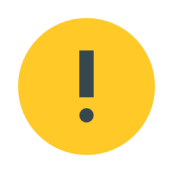 [Speaker Notes: Land and soil : agriculture, depollution of soils, sediments, 
Minerals and metals
Water : rivers
Marine resources : fauna and flora, aquaculture, offshore oil and gas]
Intervention of practitioner:

	
 


Q&A with the public
[Speaker Notes: How does your project contribute to the resource efficiency objective?]
2. Result oriented = measurability
Output Indicator 4.1.1
The common strategy for development, joint policy actions plan, etc developed as a result of cross-border cooperation in order to promote a more efficient use of natural resources and materials.
Output Indicator 4.1.2
The solutions (e.g. monitoring system, collaborative platform, etc.) for a more efficient use of natural resources and materials established at cross-border scale which aims at the operational implementation of preparatory cooperation steps, in particular those deriving from joint policy documents. 

These solutions can be created “ex nihilo” as a direct result of cross-border cooperation or be based on existing ones in a specific country and used by partners located in other MS of the eligible area
Output Indicator 4.1.3
The tests, pilots and demonstration actions carried out in a cross-border context on products, services, processes, devices, mechanism, etc developed through the adoption of new solutions for a more efficient use of natural resources and materials. (…)

The feasibility studies (…) which pave the way to the wide-scale implementation of products/services/processes or financing of small-scale infrastructure or equipment of cross-border added-value related to a more efficient use of natural resources and materials
Output Indicator 4.1.4
The small scale physical or e-infrastructures & equipments related to a more efficient use of natural resources and materials which are partly or entirely co-financed by selected operations.

The co-financing of these small-scale infrastructures & equipments can relate to the implementation of the pilot or demonstration phase of the operations (e.g. purchase of equipment) or be the final delivery of the operations for an improved situation at cross-border scale.
Intervention of practitioner 

	


Q&A with the public
[Speaker Notes: To which output indicators does your project contribute and how does your project do so?]
3. Type of actions to be supported
Formulation
Establishment
Adoption
Investment
[Speaker Notes: Formulation : which leads to the preparation of a policy document (common strategy, joint policy action plan, common sectoral Programme, joint action protocol, common agreement)

Establishment: or the concrete set up of a network, facility, service (monitoring system, joint service provider and collaborative platform)

Adoption or transfer of existing knowledge in a specific field

Investment, provided that these demonstrate cross-border relevance and contribute to objectives of the 2 Seas Programme]
Formulation
Type of action in the CP
Of approaches (protocols, tools) for green public procurement (GPP) to promote the efficient use of natural resources and materials 
Of common agreements and joint action protocols between stakeholders for more sustainable and resource-efficient activities

Applied to a concrete proposal
-	Development of a joint action plan to manage at cross border level coastal soil usage
Establishment
Type of action in the CP
Of collaborative platforms and services towards the key economic stakeholders to strengthen a more resource-efficient economy 

Applied to a concrete proposal
-	Establishment of a cross border cluster of experts working on the preservation of marine resources
Adoption
Type of action in the CP
Of new technological solutions that reduce the use of natural resources and raw materials resources and encourage bio-based products 
By economic stakeholders in the maritime sector (e.g. ports) of green technologies to increase resource efficiency, for instance by reduction of waste flows

Applied to a concrete proposal
-	Adoption of new techniques to reduce the use of water in industrial processes
Investment
Type of action in the CP
in support of the application of more resource efficient solutions, for instance as part of cross-border pilot initiatives to implement nature-based and green technology solutions 

Applied to a concrete proposal
- Investment in new infrastructures leading to the optimisation of the usage of water in a given industrial site
Intervention of practitioner

	



Q&A with the public
[Speaker Notes: What kind of actions and outputs are foreseen in your project?]
4. Who? Our target groups
Local, regional and national authorities and their affiliated bodies
Universities and research centres 
Small and medium sized enterprises and organisations representing SMEs 
Social enterprises and non-for-profit organisations 
Regional development agencies, Chamber of Commerce 
Cluster organisations
Policy-makers and economic actors in charge of developing and implementing resource efficient policies, strategies and business models 	

! Triple / Quadruple helix
[Speaker Notes: Make combinations because remember the kind of partnerships we would like to see: multi sector, multi disciplinary, unusual partnerships, quadruple helix]
Intervention of practitioner

	



Q&A with the public
[Speaker Notes: What kind of actions and outputs are foreseen in your project?]
5. Some points of attention
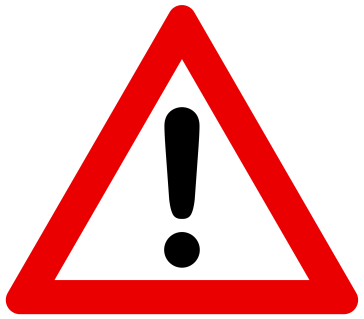 4.1 = Use less resources
4.2 = Re-use of available resources 
Not looking for environmental / biodiversity projects per se 
No Research and Development

Explain why you applied for CBC project instead of Horizon 2020 or national funding
[Speaker Notes: Biodiversity promotion can fit only if it demonstrates that this lead to the decrease of the use of one of more resources.]
Intervention of practitioner

	



Q&A with the public
[Speaker Notes: What kind of actions and outputs are foreseen in your project?]
II. And now: a practical exercise!
Resource efficiency
‘The project aims to reduce water consumption in the production process of clothing fabrics’ 


‘The project will develop a recycling strategy for fabrics’
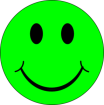 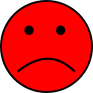 [Speaker Notes: Bad: because it is rather 4.2 (recycling) 

Result could be : 10% reduction in the use of water in the industrial process thanks to the project. This can be measured through studies before and after the implementation of the project.]
Resource efficiency
‘The project will develop new technologies for renewable energies ’


‘A support center will be implemented at cross border level to encourage businesses to adopt resource efficiency technologies’
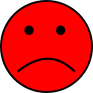 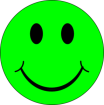 [Speaker Notes: The bad example is because it is rather a 1.2!!!]
Natural resources
‘The project will protect the 2 Seas biodiversity by promoting a sustainable management of forests ’


‘The project will provide a cross border methodology to improve management of marine resource stocks’
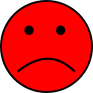 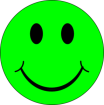 [Speaker Notes: Bad: forest management ok only if it leads to decrease of usage of material (e.g. soil)]
Type of action/output
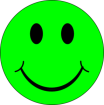 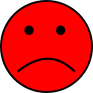 [Speaker Notes: The bad example is because this SO does not finances R&D]
Partnership
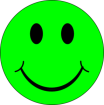 [Speaker Notes: Quadruple helix and good MS representation: OK!]
Partnership
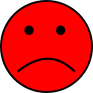 [Speaker Notes: There is no UK partner!
There is no cross sectoral / horizontal integration: all HEI type of partners!]
Thank you for your attention